Local geography

Ages 7-11
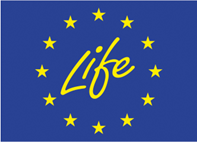 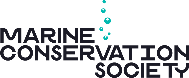 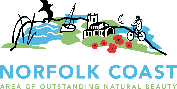 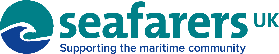 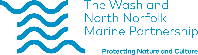 Meet Gus the gull!
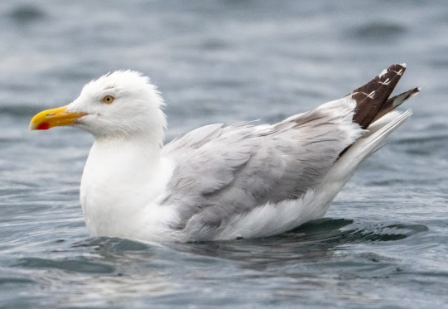 Photo: Rob Coleman
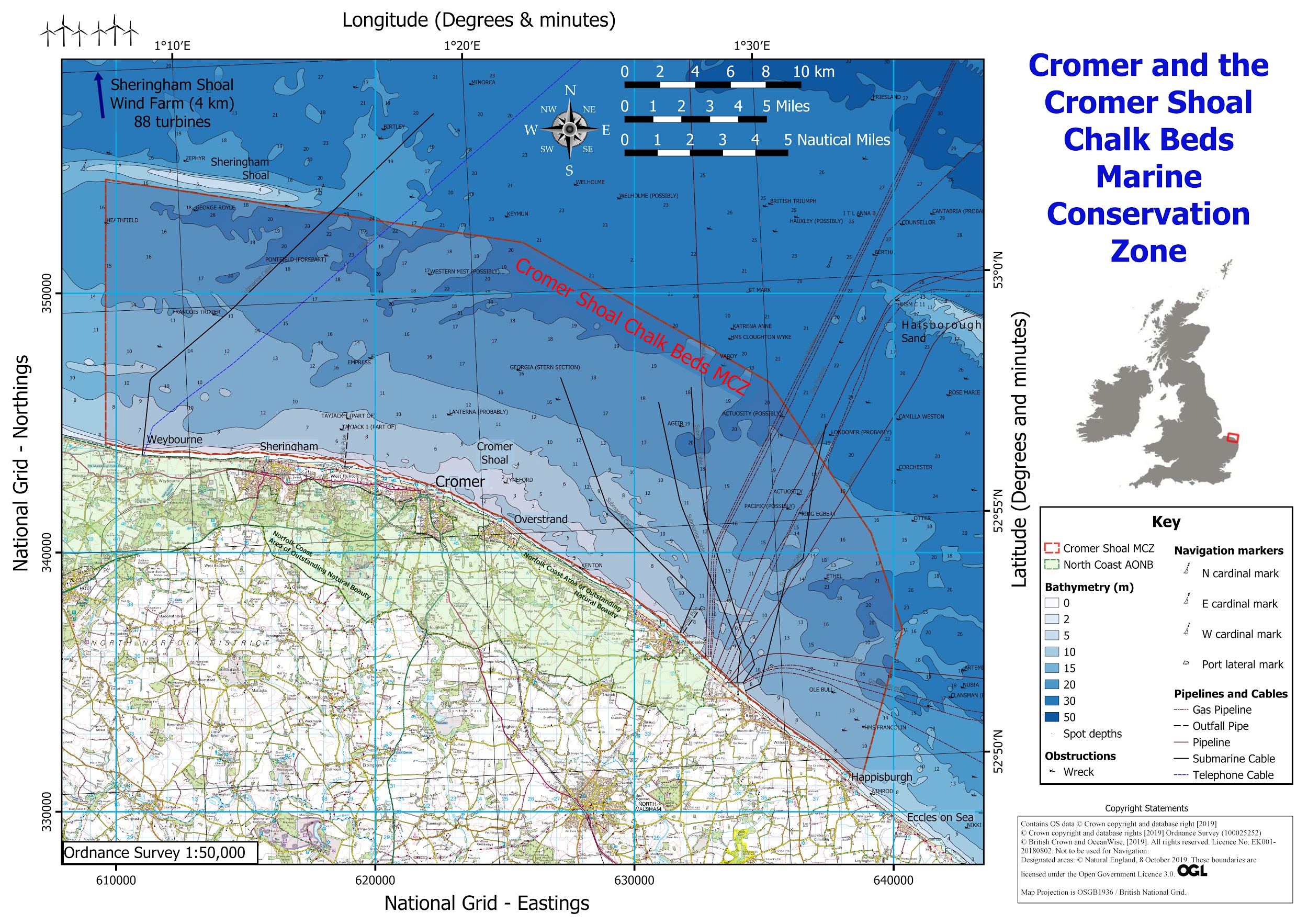